1st global e-waste monitor and the specific situation in the Latin American Region
1
​​18:15 – 18:20	Opening Remarks - Chaesub Lee and Kees Baldé

18:20 – 18:35	E-waste Statistics – guidelines on classification, reporting 		and indicator - Kees Baldé, United Nations University​​
18:35 – 18:45	The 1st Global E-waste Monitor – Feng Wang, UNU
18:45	- 18:55	Questions & Answers

18:55 – 19:30	Joint Report on E-waste Management in Latin America	Moderator Matthias Kern
	Panelists: Cristina Bueti, Leila Devia, Sebastien Rovira, Irene Kitsara, 	Alfredo Cuevas
19:30 – 19:40	Question and answers

19:40 – 19:45	Closing remarks
E-waste Statistics – guidelines on classification, reporting and indicators co-authored by representatives of UNU, SBC, UNCTAD, ITU, Eurostat
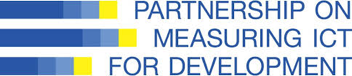 Kees Baldé – balde [at] unu.edu
United Nations University
What is e-waste?
3
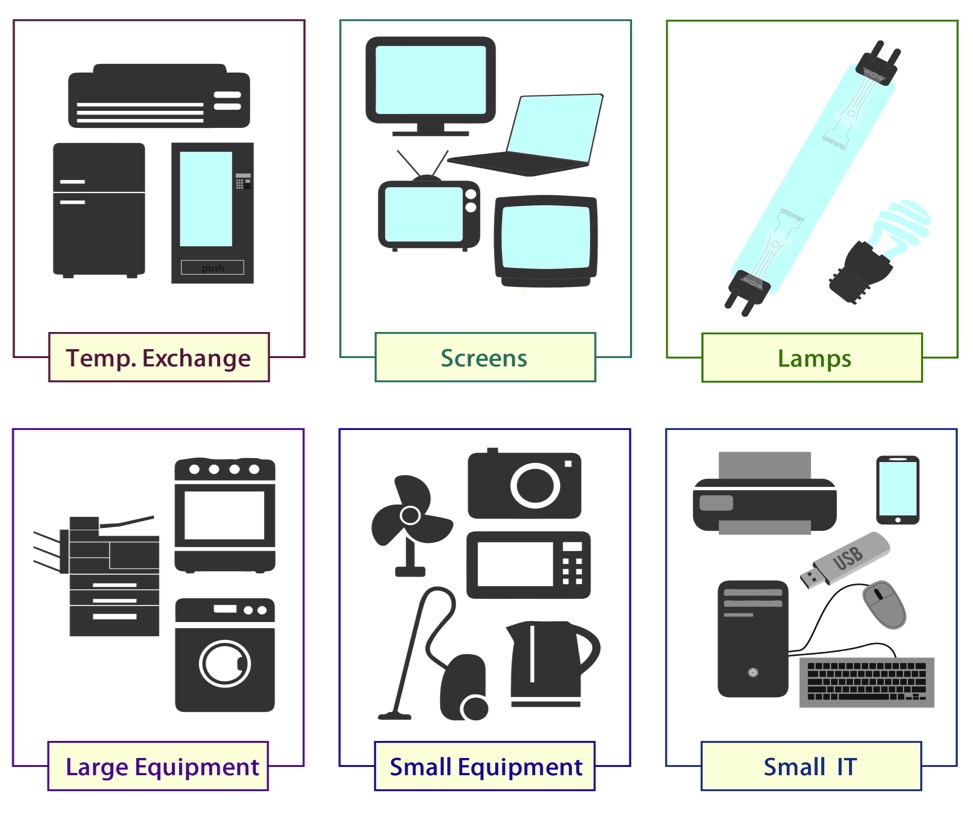 11/05/2015
Conference of Parties - 2015 Geneva
What happens with e-waste?
4
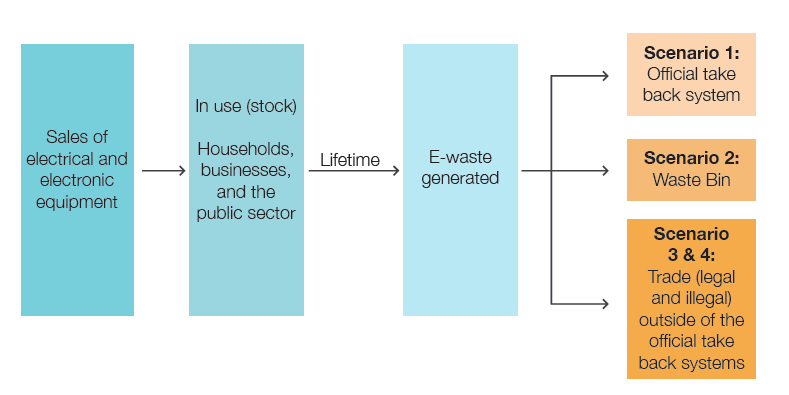 11/05/2015
Conference of Parties - 2015 Geneva
First harmonise scope with UNU KEYS
5
HS Trade codes
Uniform Average Weight
Official Statistics
Uniform Lifetimes
Harmonized Approach
Uniform Environmental Relevancy
WEEE Directive 2003 (10)
UNU Keys (54)
WEEE Dir. Recast 2012 (6)
11/05/2015
Conference of Parties - 2015 Geneva
Calculate E-waste generated
6
Sales = apparent consumption approach
Trade data downloaded from UN Comtrade database
HS codes linked to UNU-KEYS
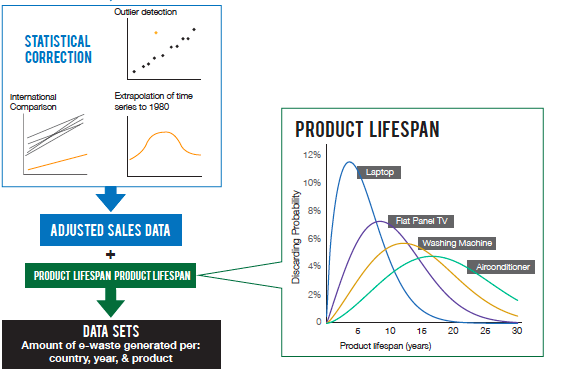 11/05/2015
Conference of Parties - 2015 Geneva
Scenario 1: Official collection
7
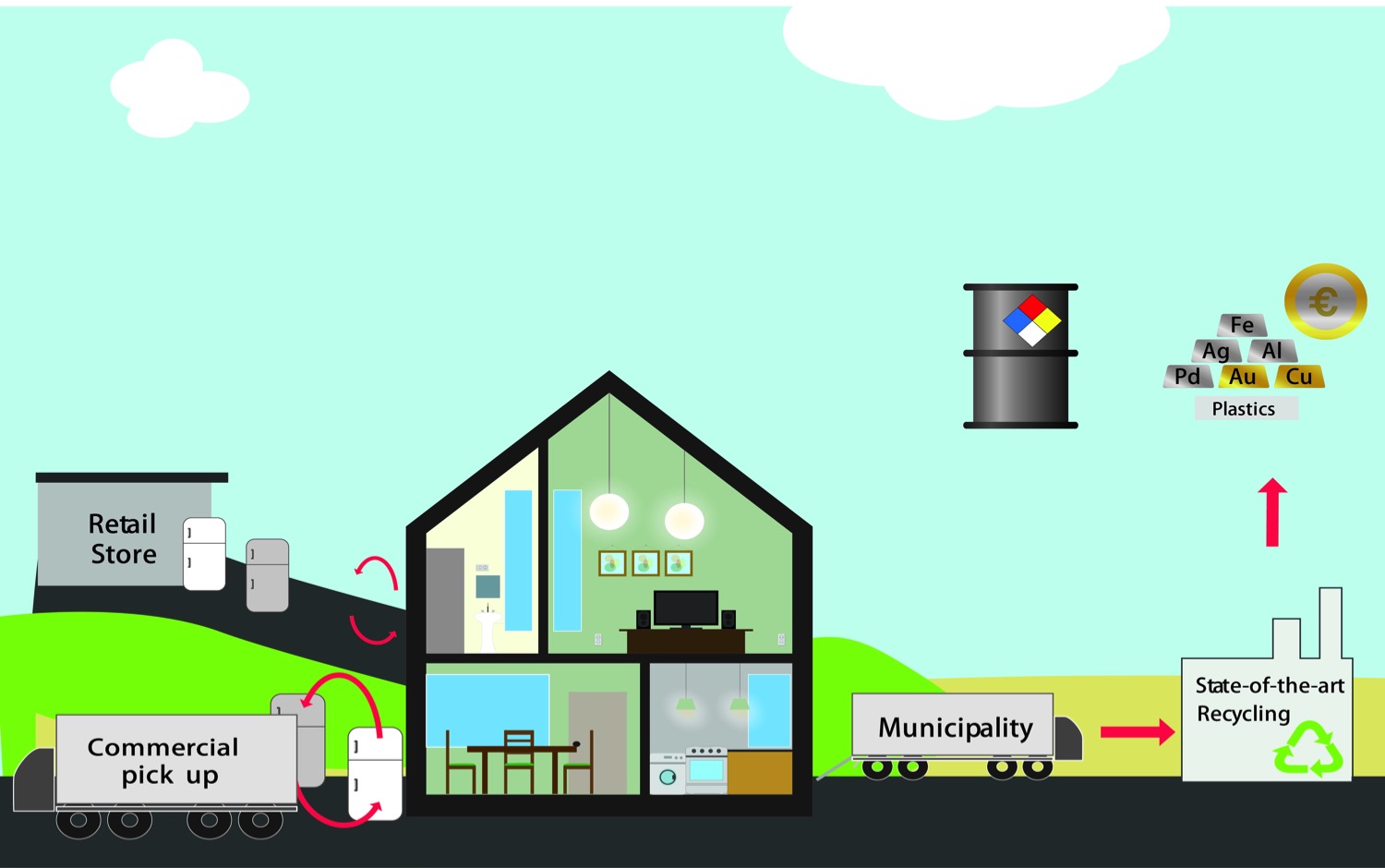 Scenario 2: E-waste in waste bin
8
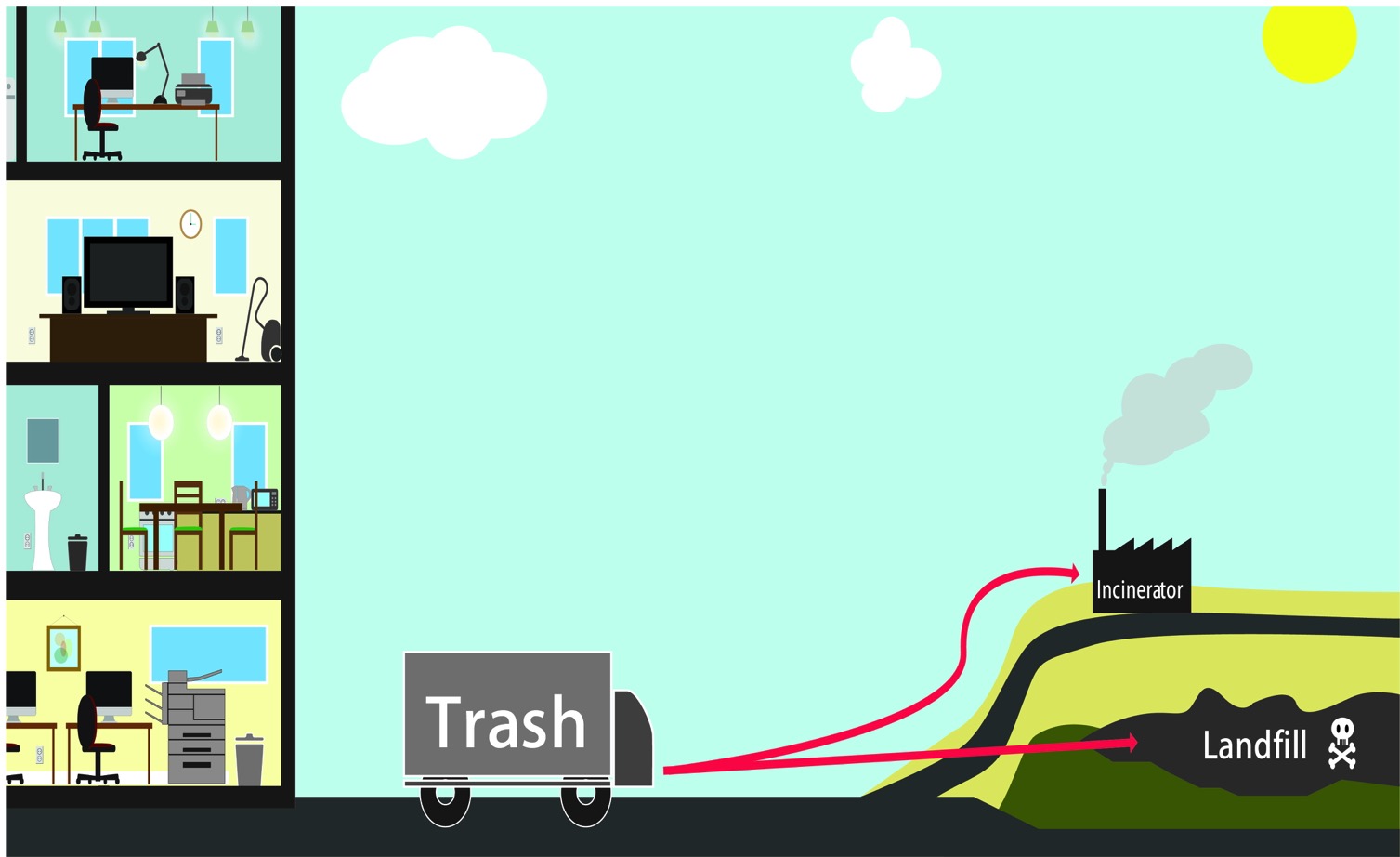 WGEMA - Geneva
06/11/2014
Scenario 3: collection outside official schemes in developed countries
9
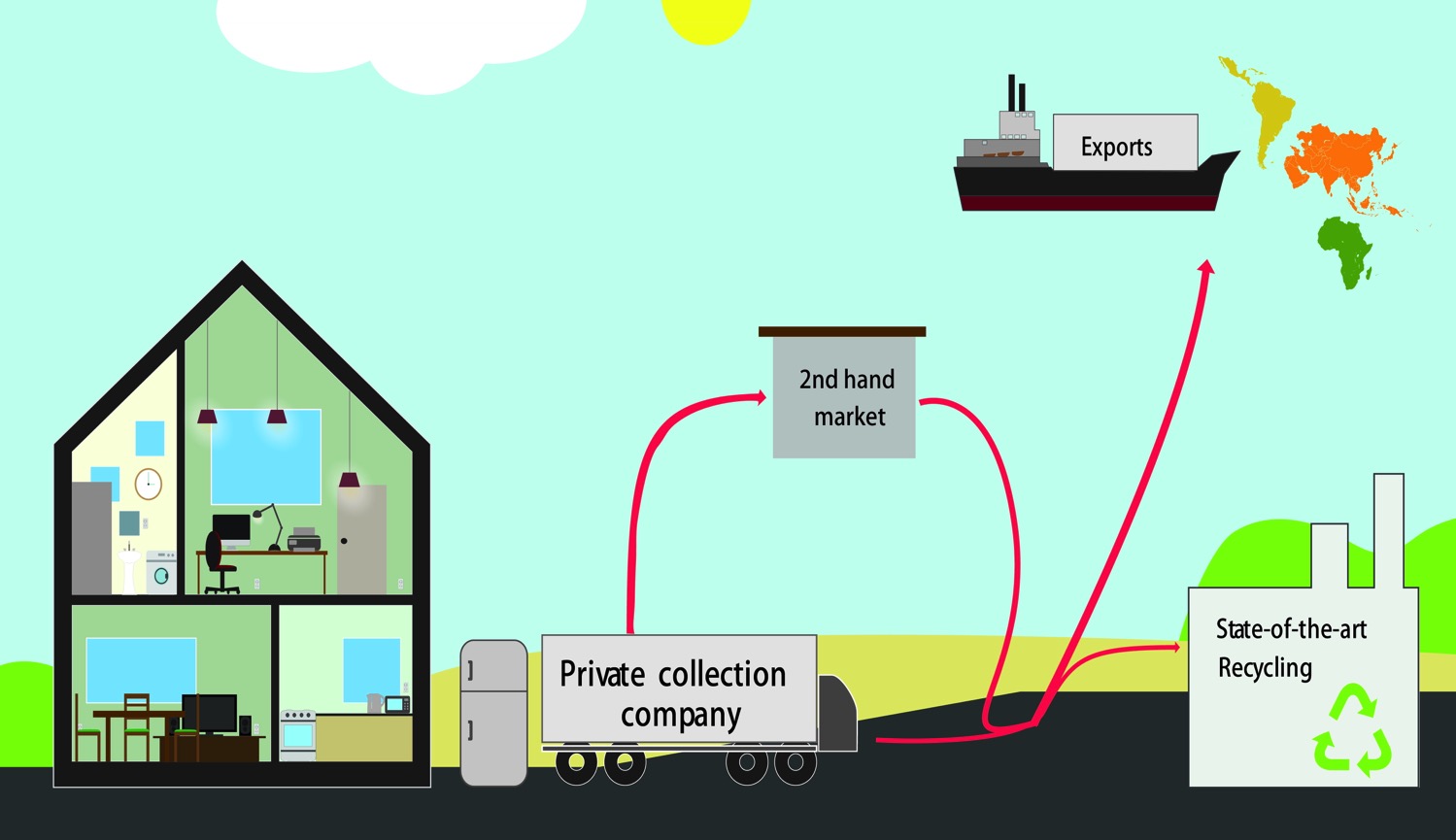 Scenario 4: Informal collection and recycling in developing countries
10
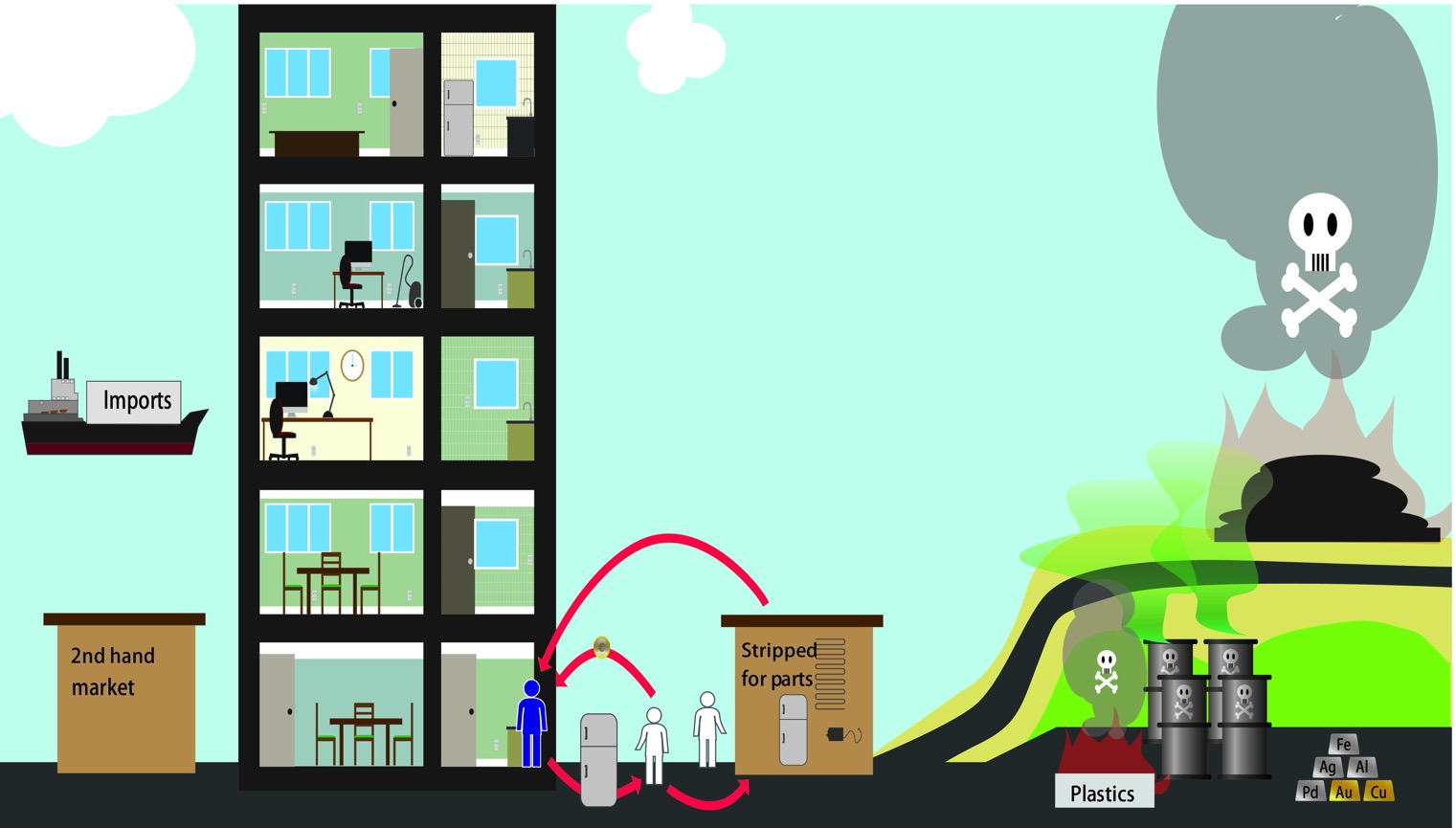 Indicators
11
Collection rate = 
E-waste collection official take back / E-waste generated
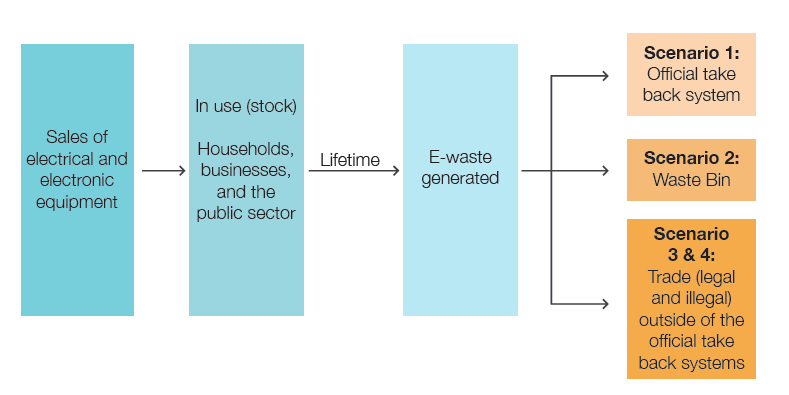 Total E-waste generated 
(kg/inh)
Total Put on Market 
(kg/inh)
11/05/2015
Conference of Parties - 2015 Geneva
Methodology
12
Internationally recognized (by UN) statistical concepts 

Co authored by representatives of UNU, SBC, UNCTAD, ITU, Eurostat	

Guide countries to measure relevant parameters for e-waste

http://ias.unu.edu/en/research/e-waste-quantification.html#outputs
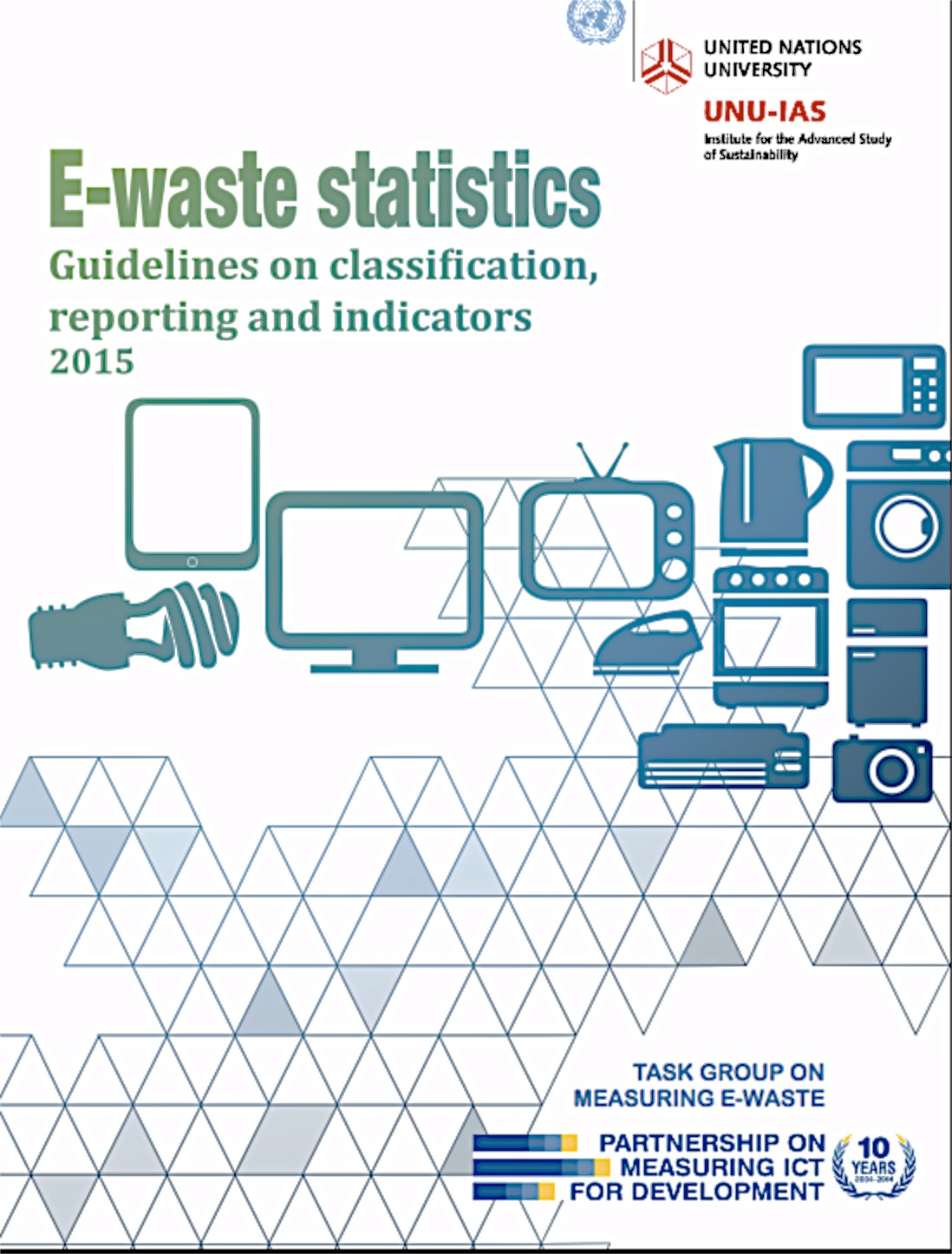 11/05/2015
Conference of Parties - 2015 Geneva
Outlook
13
2015: Questionnaire with UNECE via statistical working parties
2015: Questionnaire with OECD via statistical working parties
2014-2015: EC and Eurostat
2016: World wide data gathering with UNSD (Statistical Division)

Data gathering of e-waste via integration in their existing questionnaires (6 languages)
Art. 7 WEEE Tender
Title Presentation - Location
20-03-2014
06/06/11
E-waste and Sustainable development goals
14
E-waste is mentioned twice in the SDG indicators

Quote:
“Target 11.6: By 2030, reduce the adverse per capita environmental impact of cities, including by paying special attention to air quality and municipal and other waste management 
Proposed Indicator 1: Percentage of urban solid waste regularly collected and recycled (disaggregated by E-waste and non-E-waste) 
Proposed Indicator 2: Level of ambient particulate matter (PM 10 and PM 2.5) 
Target 12.5 By 2030, substantially reduce waste generation through prevention, reduction, recycling and reuse 
Proposed Indicator 1: National waste generation (solid waste to landfill and incineration and disaggregated data for e-waste) in kg per capita/year 
Proposed Indicator 2: National recycling rate, tonnes of material recycled “
15
Bad or no policies
11/05/2015
Conference of Parties - 2015 Geneva
16
Better policies
11/05/2015
Conference of Parties - 2015 Geneva
The 1st Global E-waste Monitor
17
First global e-waste monitor
Feng Wang – fwang [at] unu.edu
Kees Baldé – balde [at] unu.edu

United Nations University
Whole world
19
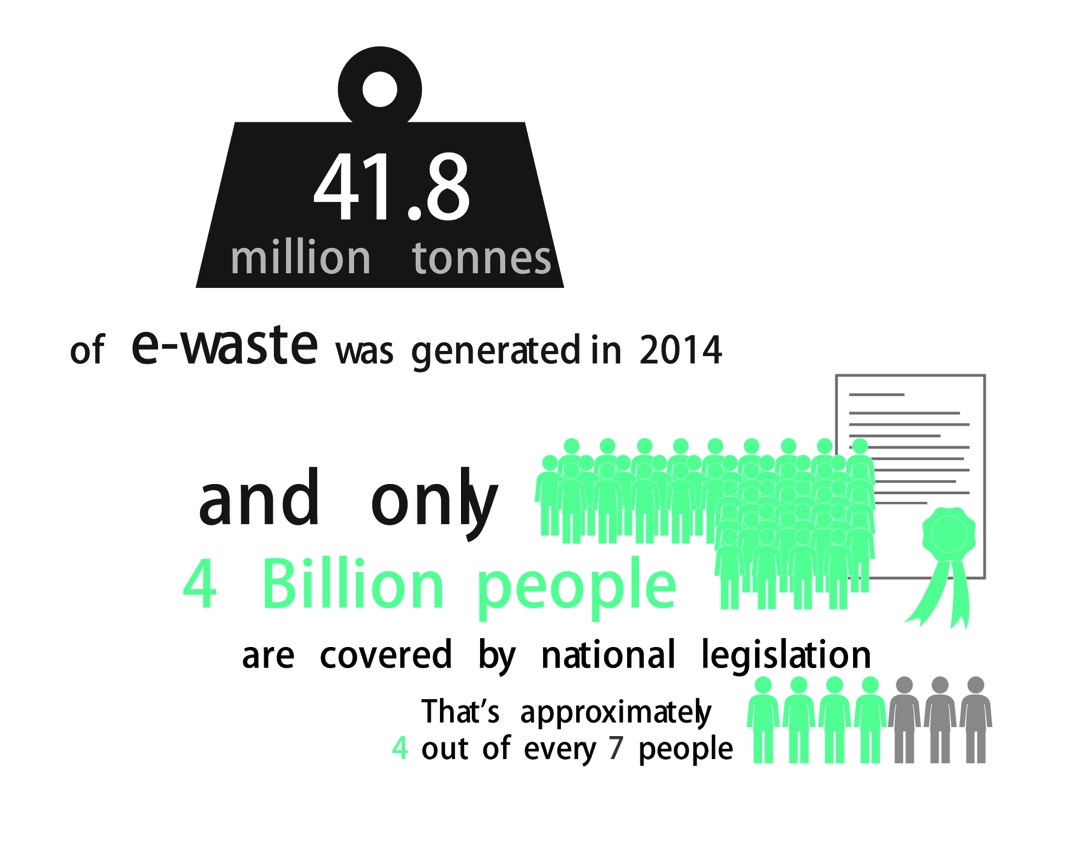 11/05/2015
Conference of Parties - 2015 Geneva
E-waste types
20
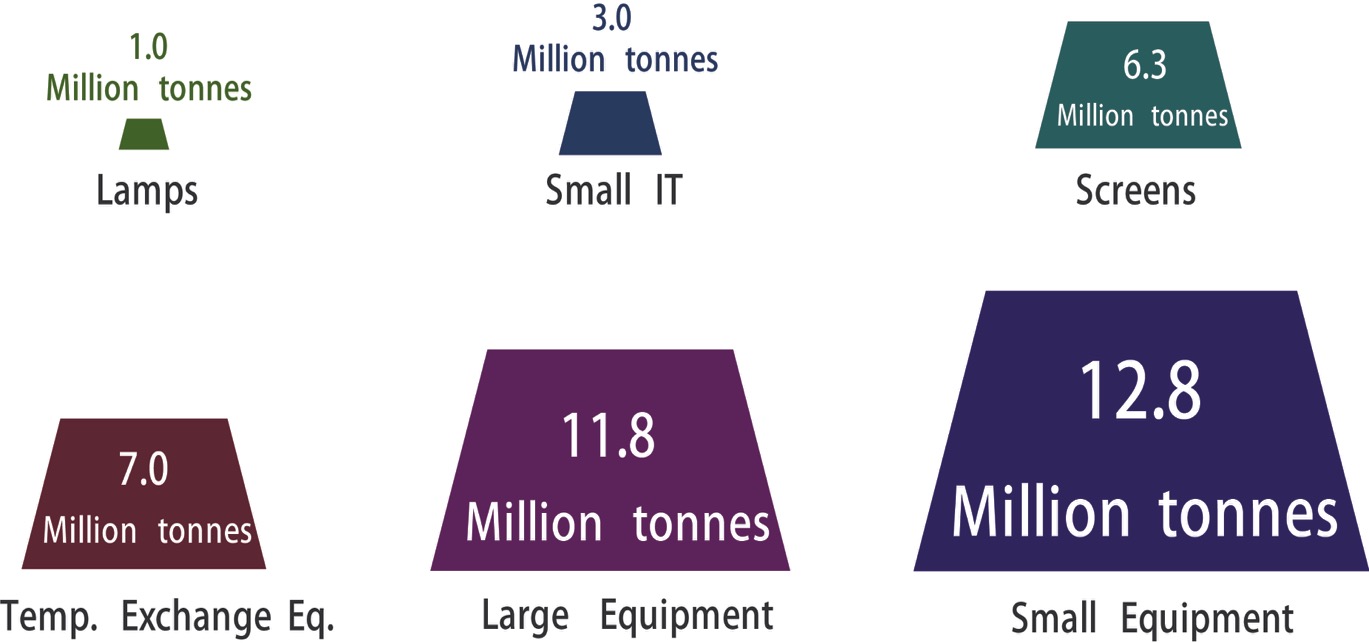 11/05/2015
Conference of Parties - 2015 Geneva
E-waste generation in 2014
21
Europe: 15.6 kg/inh
Asia: 3.7 kg/inh
Americas: 12.2 kg/inh
Africa: 1.7 kg/inh
Oceania: 15.2 kg/inh
10 to 15 kg/inh
5 to 10 kg/inh
< 5 kg/inh
>15 kg/inh
11/05/2015
Conference of Parties - 2015 Geneva
Official collection
22
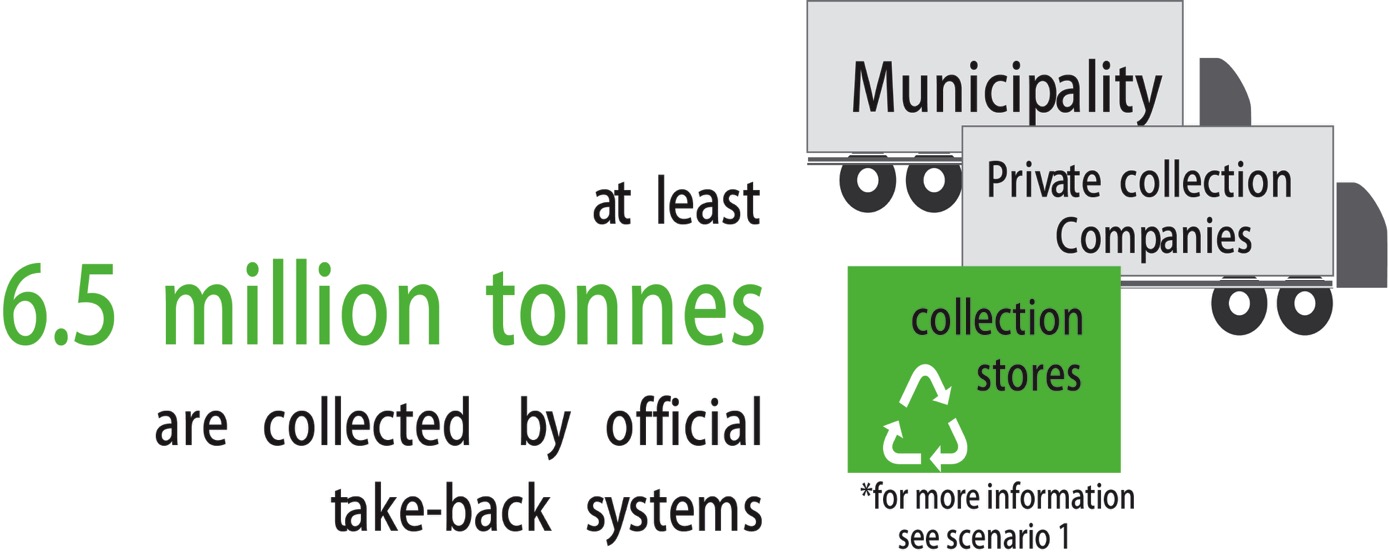 11/05/2015
Conference of Parties - 2015 Geneva
Reported collection percentage of e-waste generated.
23
± 40%
± 24%
± 12%
± 28%
± 30%
± 1%
20-40 %
< 20 %
>40 %
Based on literature and gov. sources. EU is harmonized, but other countries are not yet (scope might differ)
Title Presentation - Location
06/06/11
Urban mine
24
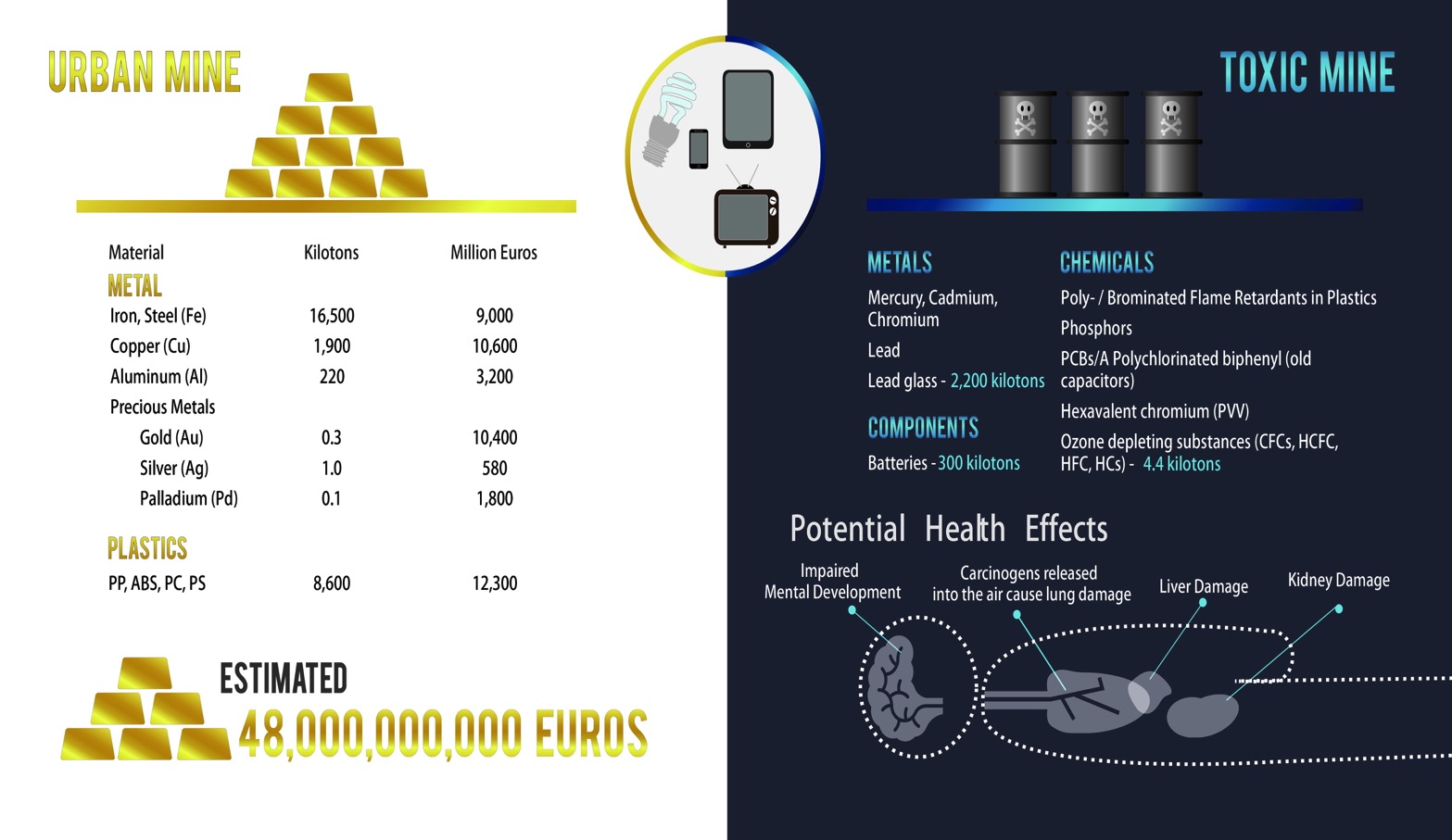 Output
25
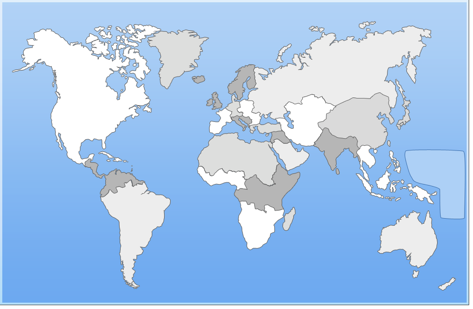 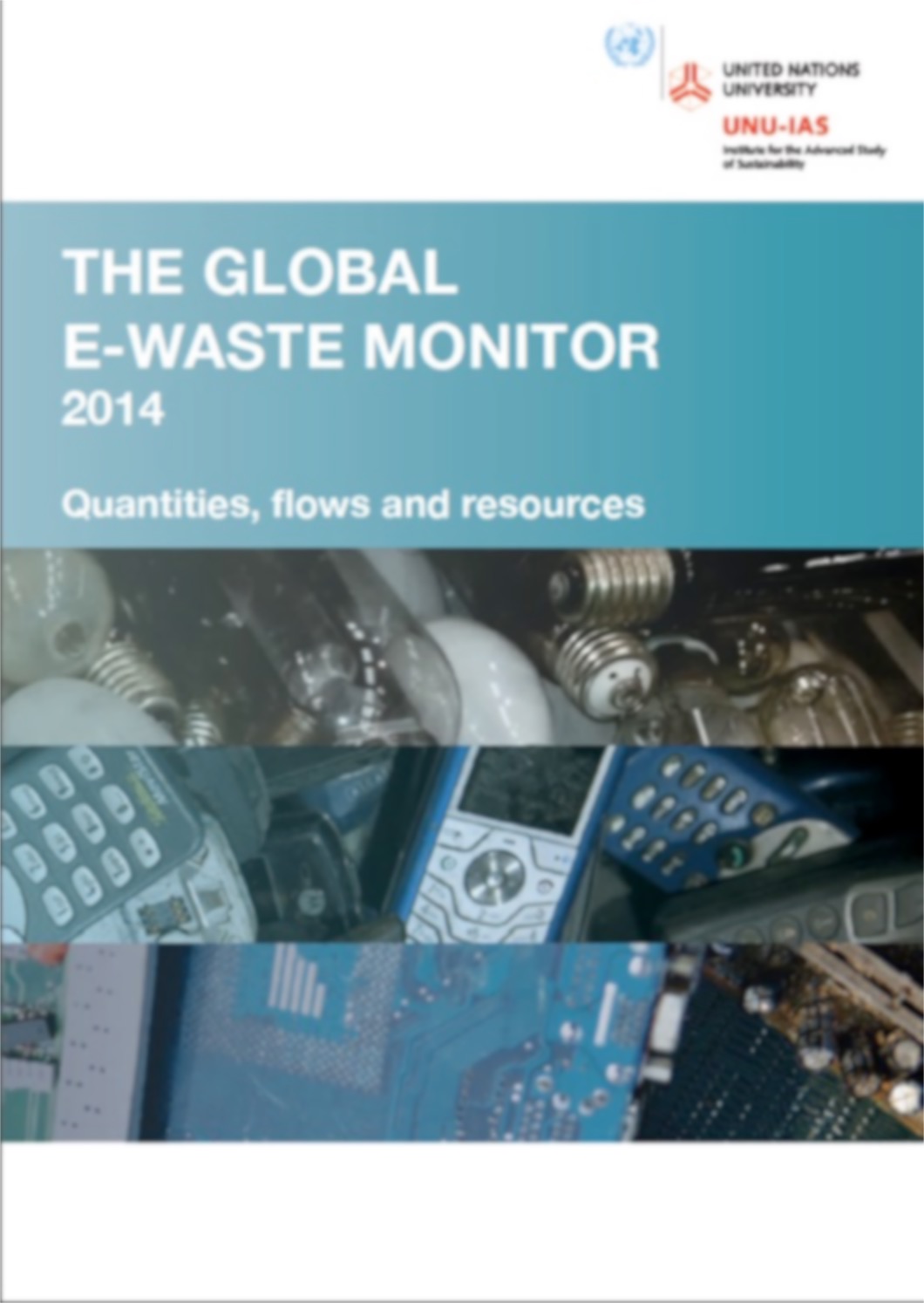 http://www.step-initiative.org/index.php/WorldMap.html
Baldé, C.P., Wang, F. Kuehr, R., Huisman, J. (2015), The Global e-waste monitor – 2014, United Nations University, IAS-SCYCLE, Bonn, Germany
11/05/2015
Conference of Parties - 2015 Geneva
Press coverage
26
At least 84 countries, over 1000 news items, at least 34 languages

Including influential news sites: NDTV in India, TV – Al Jazeera, Nature, Daily Mail, Forbes, BBC, Deutsche Welle etc.
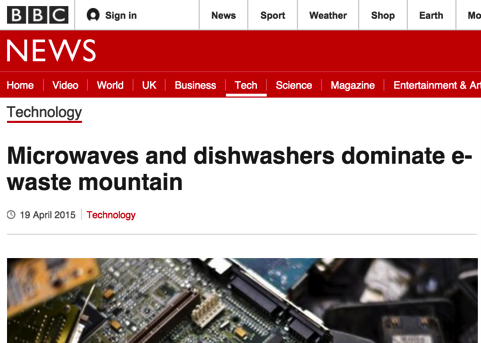 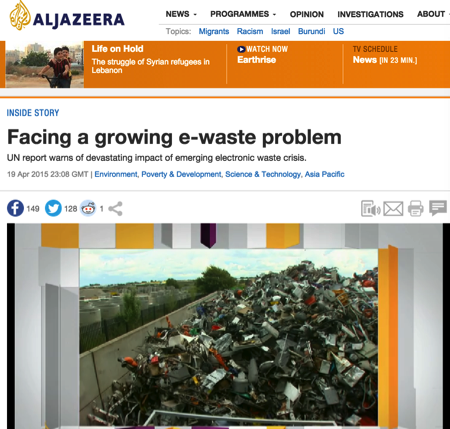 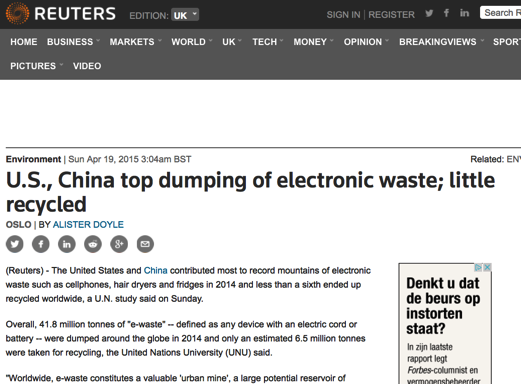 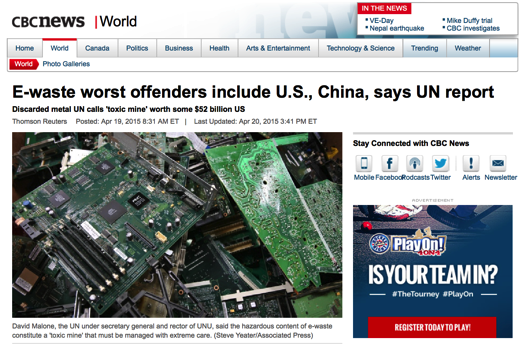 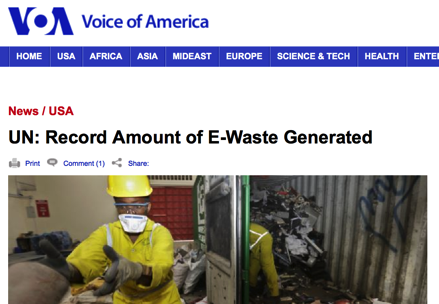 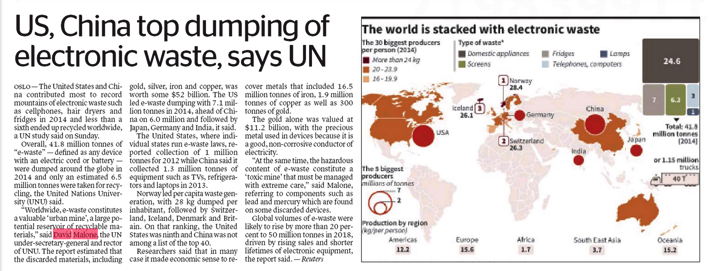 Conclusion
27
Unprecedented level of detailed knowledge of the world e-waste market
Breakdown into 54 types of e-waste types is available per country, but not published. Contact UNU if this data is needed
41.8 Mt of e-waste
48 billion euro of raw materials
At least 6.5 Mt is collected by official take back systems
At least 0.7 Mt of e-waste is discarded in the EU (5 to 10%)
Rest is unknown …
11/05/2015
Conference of Parties - 2015 Geneva